En prévision de votre entrée en poste, nous vous présentons le document que voici, pour vous aider à vous préparer à votre séance d’orientation. Il comprend les sujets qui y seront abordés ainsi que d’autres renseignements utiles. 

Vous êtes invité à le lire et à noter vos questions, que vous pourrez poser pendant la séance. 

Nous vous souhaitons une excellente première journée et nous avons très hâte de faire connaissance.
RESSOURCES HUMAINES DES SBMFC
Personnel des fonds non publics, Forces canadiennes
Orientation des employés
RESSOURCES HUMAINES DES SBMFC
À NOTRE SUJET
Organisation à vocation sociale
Nous offrons des services de bien-être et de maintien du moral au nom du chef d’état-major de la défense.
Personnel des fonds non publics, Forces canadiennes (PFNP, FC)
Notre nom légal. Nous sommes connus sous le nom de Services de bien-être et moral des Forces canadiennes (SBFMC).
« Organisme distinct » en vertu de la Loi sur la gestion des finances publiques depuis 1978
Membre de l’Équipe de la Défense
Plus de renseignements : CORE – Au sujet des SBMFC
Plus de renseignements : SBMFC.CA
[Speaker Notes: Qu’est-ce qu’une organisation à vocation sociale? C’est une organisation qui génère des revenus tout en ayant des objectifs principalement sociaux (en l’occurrence, le bien-être et le maintien du moral des membres des Forces armées canadiennes). Elle réinvestit ses excédents dans l’atteinte de ces objectifs, à l’interne ou dans la communauté, plutôt que de se concentrer sur la réalisation de bénéfices pour son actionnaire (le gouvernement canadien).

Les SBMFC emploient actuellement plus de 4 000 personnes sous le nom de Personnel des fonds non publics, Forces canadiennes, un employeur distinct en vertu de l’annexe V de la Loi sur la gestion des finances publiques du Canada.

En août 1978, le Personnel des fonds non publics, Forces canadiennes a été officiellement reconnu à titre d’employeur et désigné employeur distinct au sein de la fonction publique fédérale du Canada au moyen de deux décrets (C.P. 1978-2494 et C.P. 1978-2495). Le premier décret désignait le Personnel des fonds non publics, Forces canadiennes à titre d’employeur distinct de la fonction publique du Canada en vertu de la Loi sur les relations de travail dans la fonction publique (LRTFP). 

Ainsi, même si vous n’êtes pas un employé des Forces armées canadiennes, du ministère de la Défense nationale ou du Conseil du Trésor, vous faites partie de la fonction publique fédérale. 

Consultez le SBMFC A propos de nous (cfmws-sbmfc.com)]
RESSOURCES HUMAINES DES SBMFC
À NOTRE SUJET
Notre vision
Améliorer la vie de nos membres au pays comme à l’étranger.
Notre mission
« Nous rendons nos membres plus forts. » 
Des personnes en meilleure santé, des communautés plus fortes et un meilleur Canada
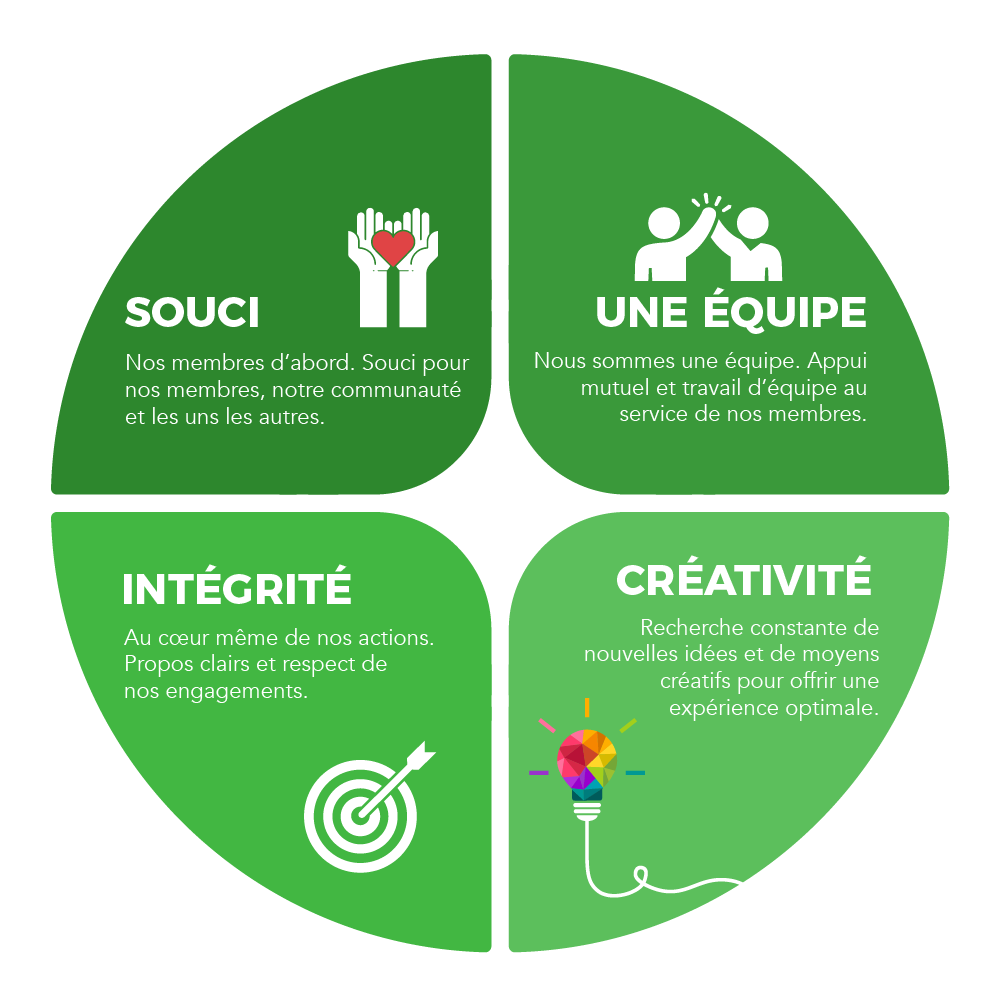 Nos valeurs
Nous nous soucions de nos membres, nous agissons avec intégrité, nous formons une équipe et nous sommes créatifs.
Plus de renseignements : SBMFC.CA
Plus de renseignements : CORE
[Speaker Notes: Consultez le Services de bien-être et moral des Forces canadiennes (SBMFC) | À propos | CFMWS
Notre vision 
Améliorer la vie de nos membres, au pays comme à l’étranger :  
Mentalement
Socialement
Physiquement
Financièrement
 
Notre mission 
Rendre nos membres plus forts : 
Des personnes en meilleure santé 
Des communautés plus fortes 
Un meilleur Canada

Nos valeurs
 
Nous accordons la priorité aux gens – nous nous SOUCIONS de nos membres, de notre communauté et les uns les autres. 
  
Nous agissons avec INTÉGRITÉ et nous nous efforçons de faire ce qu’il faut. Nous exprimons ce que nous voulons dire et nous tenons nos engagements.
 
Nous formons une ÉQUIPE – nous nous appuyons mutuellement et travaillons ensemble pour nos membres.  
  
Nous sommes constamment à la recherche de nouvelles idées et trouvons des moyens CRÉATIFS d’offrir à nos membres la meilleure expérience possible. 

Nos Valeurs (connexionfac.ca)]
RESSOURCES HUMAINES DES SBMFC
À NOTRE SUJET
Plus de 4 000 employés au Canada, aux États-Unis et ailleurs
Plus de détails :SBMFC.CA
Quatre divisions opérationnelles : CANEX, Financière SISIP, PSP, SFM
Divisions de soutien : Finances, Ressources humaines, Services de l’information, Services généraux, Marketing et Expérience membre
Plus de détails : SBMFC.CA
[Speaker Notes: Nous avons des bureaux dans 34 localités au sein des bases, des escadres et des unités au Canada, dans neuf localités aux États-Unis et dans six localités en Europe, en plus de ceux dans le cadre des opérations de déploiement.

Services de bien-être et moral des Forces canadiennes (SBMFC) | À propos | CFMWS

Quatre divisions opérationnelles
Programmes de soutien du personnel – services contribuant à bâtir une communauté militaire saine et solide : conditionnement physique, sports, promotion de la santé, loisirs, gestion des mess et plus encore.
CANEX – Le magasin militaire du Canada. Des produits et des services uniques et exclusifs à la communauté des FAC sont offerts dans les magasins situés dans les bases et escadres partout au Canada, et en ligne sur CANEX.ca.
La Financière SISIP – Les membres de la communauté des FAC font confiance à la Financière SISIP pour obtenir des recommandations d’experts en matière de rentes de retraite, de placements, d’assurance, de dépenses, d’emprunts et autres.
Services aux familles militaires – Soutien aux familles relatif à l’emploi, au rôle de parent, à la santé, à l’éducation et plus. Offert en ligne ou dans un Centre de ressources pour les familles des militaires local.

Divisions de soutien
Finances – offrent des services bancaires, comptables et de gestion financière à plus de 1 400 entités, programmes et activités.
Ressources humaines – une division de soutien novatrice, ingénieuse et passionnée qui contribue l’amélioration de l’organisation dans son ensemble.
Services de l’information – fournissent une gamme complète de services de gestion de l’information/technologie de l’information (GI/TI) qui soutiennent la prestation des programmes et des services des SBMFC.
Services généraux – responsables de la section de l’administration du QG, des services de voyage, de la conformité environnementale, de l’approvisionnement et de la passation de marchés, de la protection des renseignements personnels et de l’accès à l’information ainsi que des biens immobiliers des BNP.
Marketing et expérience membre – responsable des communications organisationnelles, des services de traduction, des communications avec les membres et les employés, des communications d’Appuyons nos troupes, des relations avec les médias, de l’adhésion à Une FC et du centre de services aux membres.

Pour obtenir plus de détails sur notre équipe, visitez Services de bien-être et moral des Forces canadiennes (SBMFC) | À propos | CFMWS]
RESSOURCES HUMAINES DES SBMFC
NOS COMPÉTENCES PARTAGÉES
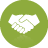 Orientation client
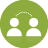 Communication
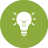 Innovation
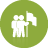 Leadership
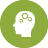 Connaissance de l’organisation
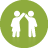 Travail d’équipe
Plus de renseignements : CORE – Compétences partagées
[Speaker Notes: Pour plus de renseignements : Ressources Humaines - Les compétences partagées des SBMFC (cfmws-sbmfc.com)
 
Les compétences partagées s’appliquent aux employés de tous les niveaux, peu importe la division pour laquelle ils travaillent. Le modèle des compétences partagées constitue le fondement de tous les aspects de la gestion des talents aux SBMFC : acquisition des talents, perfectionnement des talents et rendement des talents. Les comportements qui figurent sous les compétences représentent les exigences pour tous les employés et sont utilisés pour le recrutement et l’évaluation du rendement, ainsi que pour orienter la planification de l’apprentissage et du perfectionnement. Les comportements sont progressifs et fondés sur la complexité et la portée de chaque niveau, et ils reflètent la progression d’un niveau à l’autre. Les employés doivent avoir acquis les comportements des niveaux précédents.

Deux aspects clés de nos compétences partagées :
Qu’est-ce que cela signifie?
Pourquoi est-ce important?

Orientation client
Cerner les besoins des clients, les examiner et s’y adapter pour atteindre avec efficacité et efficience les normes d’excellence du service les plus élevées afin d’accroître notre capacité de concevoir et d’offrir les meilleurs programmes et services. 
L’excellence du service et la satisfaction des clients contribuent à permettre aux SBMFC de faire réellement la différence pour nos clients et d’exceller en tant que partenaire de prédilection pour les services et programmes de bien-être et de maintien du moral qui sous-tendent l’importance de l’accent que nous mettons sur nos membres. 

Connaissance de l’organisation
Montrer sa connaissance de la structure, de la culture, des principes éthiques et des valeurs, des politiques et des pratiques organisationnelles des SBMFC, et comprendre leurs incidences sur notre environnement ainsi que sur nos services et nos programmes.
Il est essentiel de comprendre le milieu des SBMFC pour nous assurer que nous offrons les meilleurs services et programmes de bien-être et de maintien du moral et que nos démarches sont cohérentes et axées sur une approche organisationnelle.

Communication
Communiquer efficacement avec des parties intéressées internes et externes, notamment transmettre de l’information à l’échelle de l’organisation et faire la promotion des programmes et des services des SBMFC auprès des clients.
Une communication efficace et des activités de marketing et de promotion à tous les niveaux de l’organisation accroîtront la productivité et l’efficacité, hausseront la satisfaction professionnelle, amélioreront le service à la clientèle, élargiront notre portée et permettront à l’organisation de prendre de l’expansion. 

Innovation
S’efforcer de trouver des solutions novatrices, se concentrer sur notre amélioration continue au sein des SBMFC, s’adapter au changement, évaluer et gérer efficacement la tolérance au risque.
L’innovation à l’échelle des SBMFC nous permet de nous adapter et de faire preuve de souplesse quant aux besoins changeants de notre milieu, de demeurer pertinents aux yeux de nos clients et d’améliorer l’efficacité et la productivité afin d’offrir des services et des programmes de calibre élevé.

Travail d’équipe
Établir de bonnes relations de travail internes et externes dans le but de mobiliser les autres, de collaborer à des initiatives, de coordonner les efforts et de mettre à contribution l’expertise diversifiée.
Œuvrer comme équipe cohésive unique dans l’ensemble des SBMFC contribue à former un effectif très motivé et mobilisé qui accroît l’efficacité, l’efficience et la productivité afin de concrétiser la vision et la mission des SBMFC. 

Leadership
Avoir une influence positive au sein des SBMFC pour inspirer, interpeler et mobiliser les autres afin de faire des SBMFC le meilleur partenaire, aujourd’hui et demain.
Un leadership efficace à tous les niveaux contribue à créer un effectif engagé et à motiver les employés à s’efforcer collectivement d’atteindre les normes de rendement les plus élevées. Cela permet également la gestion efficace des ressources afin de maintenir la viabilité à long terme des SBMFC.]
RESSOURCES HUMAINES DES SBMFC
ÉQUITÉ EN MATIÈRE D’EMPLOI, DIVERSITÉ ET INCLUSION, ET MESURES D’ADAPTATION
Équité en matière d’emploi
Un milieu sain, sécuritaire et respectueux, sans discrimination
Diversité et inclusion : champions
Des gens déterminés à créer un milieu où chacun peut grandir et échanger sur ses expériences
Plus de renseignements : CORE
Mesures d’adaptation
Un lieu de travail accessible et des mesures d’adaptation au travail
[Speaker Notes: Nous avons désigné des champions pour représenter différents groupes au sein de notre organisation et assurer la direction de comités pour : 
la communauté LGBTQ2+;
les langues officielles;
les membres des minorités visibles;
les personnes handicapées;
les personnes autochtones;
les femmes;
le mieux-être.

Rencontrez nos champions : https://www.connexionfac.ca/Nationale/Carrieres/Diversite-et-inclusion/Champions.aspx

Pour devenir un allié et joindre le comité d’un champion, écrivez à : ee@sbmfc.com

Mesures d’adaptation : Si vous avez des questions sur les mesures d’adaptation au travail ou si vous avez des besoins particuliers, veuillez communiquer avec votre surveillant ou gestionnaire immédiat ou avec votre bureau des ressources humaines.]
RESSOURCES HUMAINES DES SBMFC
LANGUES OFFICIELLES
Communauté des FAC
Nous assurons la prestation de programmes et de services destinés aux membres des FAC dans la langue de leur choix, là où ils sont.
Milieu de travail
Nous favorisons la création d’un milieu de travail propice à l’utilisation efficace des deux langues officielles et faisons la promotion de l’égalité des langues.
Occasions de formation et de perfectionnement
Nous offrons des formations gratuites en langue seconde et des ressources en lien avec les langues officielles.
Plus de renseignements : CORE
Plus de renseignements : SBMFC.CA
[Speaker Notes: Les SBMFC peuvent offrir aux militaires et à leurs familles des services dans les deux langues officielles, où qu’ils se trouvent.
Qu’arrive-t-il si vous ne pouvez pas vous-même fournir des services dans les deux langues officielles? Quelqu’un dans votre lieu de travail est-il bilingue? Connaissez-vous un collègue qui pourrait vous aider? Vous devrez peut-être faire preuve de créativité.

Des formations en langue seconde sont offertes en mode autoapprentissage ou en format virtuel. Elles sont accessibles sur CORE ou, pour ceux qui n’y ont pas accès, sur le site :

https://www.cfmws-sbmfc.com/sites/intranet-cfmws/human-resources/SitePageModern/1861/official-languages (CORE – Informations).

Connexion FAC : Services de bien-être et moral des Forces canadiennes (SBMFC) | À propos | CFMWS]
RESSOURCES HUMAINES DES SBMFC
ÉTHIQUE ET RÉSOLUTION DE CONFLITS
Centre pour l’éthique et la résolution de conflits
Offre des programmes et des services de qualité en lien avec :
les valeurs, l’éthique et les conflits d’intérêts;
la prévention et la résolution du harcèlement;
la gestion des conflits.
Déclaration de conflits d’intérêts
Les employés doivent déclarer toute situation de conflit d’intérêts réel, potentiel ou apparent.
Plus de renseignements : SBMFC.CA
Plus de renseignements : CORE
[Speaker Notes: Les SBMFC sont déterminés à maintenir un milieu de travail positif où les employés peuvent échanger avec respect et ouverture et sont axés sur la prévention et la résolution rapide des conflits.

Le Centre pour l’éthique et la résolution de conflits a pour mandat d’aider tous les employés des SBMFC à atteindre cet objectif en fournissant des programmes et des services dans les domaines suivants :
les valeurs, l’éthique et les conflits d’intérêts;
la prévention et la résolution du harcèlement;
la gestion des conflits.

Conflit d’intérêts : une situation dans laquelle un employé du PFNP a des intérêts personnels qui pourraient influer indûment sur l’exercice de ses fonctions ou responsabilités officielles ou se sert de son poste pour obtenir des gains personnels. 
Il existe trois types de conflits d’intérêts. 
Réel – Il existe effectivement un conflit d’intérêts. 
Apparent – On pourrait croire qu’il y a un conflit d’intérêts. 
Potentiel – Il est raisonnable de croire qu’un conflit d’intérêts pourrait éventuellement survenir.

CORE – Pour plus de renseignements : https://www.cfmws-sbmfc.com/sites/intranet-cfmws/ccre/SitePageModern/1780/ccre-homepage
Connexion FAC : Services de bien-être et moral des Forces canadiennes (SBMFC) | À propos | CFMWS]
RESSOURCES HUMAINES DES SBMFC
SANTÉ ET SÉCURITÉ AU TRAVAIL
Notre engagement
Fournir un milieu de travail sain et sécuritaire aux employés et à toute personne présente sur les lieux de travail des SBMFC.
Votre obligation
Signaler tout incident ou accident en milieu de travail.
Suivre la formation obligatoire.
Suivre toutes les pratiques, politiques et directives de travail sécuritaires.
Plus renseignements : CORE
[Speaker Notes: En dépit des efforts déployés par le Personnel des fonds non publics afin d’assurer un milieu de travail sain et sécuritaire, des accidents ou des incidents peuvent tout de même se produire.
Nous utilisons la solution de gestion de la santé et la sécurité au travail (SST) SMAAT. Ce système vous permet de déclarer vous-même les incidents et sert de base de données centrale pour tous les rapports et toute l’information sur la SST.
Si vous vous blessez au travail ou évitez un accident de justesse, vous devez le signaler dans SMAAT.

Que faire si vous vous blessez au travail?
Aperçu du document – 13.5.5_OccupationalIllnessInjury_Guide_Employees (cfmws-sbmfc.com)

Qu’en est-il des employés en télétravail?
Aperçu du document – If you are injured (cfmws-sbmfc.com)


CORE – Pour plus de renseignements : https://www.cfmws-sbmfc.com/sites/intranet-cfmws/human-resources/SitePageModern/1958/occupational-health-and-safety]
RESSOURCES HUMAINES DES SBMFC
APPRENTISSAGE ET PERFECTIONNEMENT
Ressources d’apprentissage
Accès à MONTALENT, une plateforme numérique centralisée à l’appui de votre parcours d’apprentissage et de perfectionnement aux SBMFC à partir du module FORMATION.
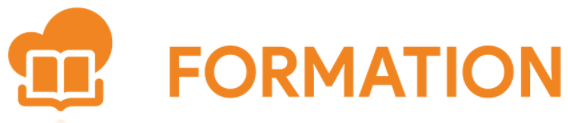 Programme d’aide pour frais de scolarité
Programme conçu pour aider les employés admissibles à payer des cours de formation continue qui contribuent à leur perfectionnement professionnel au sein des SBMFC.
Programme d’apprentissage avancé
Soutien financier et administratif aux employés admissibles pendant qu’ils suivent une formation avancée menant à un grade ou une désignation professionnelle pouvant faire progresser leur carrière au sein des SBMFC.
Plus renseignements : CORE
[Speaker Notes: L’apprentissage et le perfectionnement sont des aspects importants de l’expérience employé aux SBMFC. Ce programme aide les employés à se perfectionner et à cheminer en leur donnant accès à des formations et programmes d’apprentissage.

Peu après votre entrée en fonction aux SBMFC, vous serez inscrit à un certain nombre de cours obligatoires. Si vous êtes gestionnaire ou surveillant, vous serez inscrit au programme d’orientation à l’intention des gestionnaires et des surveillants. La plupart des cours sont disponibles sur MONTALENT, dans le module FORMATION; d’autres se trouvent sur le Réseau d’apprentissage de la Défense (RAD).

CORE – Pour plus de renseignements : https://www.cfmws-sbmfc.com/sites/intranet-cfmws/human-resources/SitePageModern/2218/learning-and-development]
RESSOURCES HUMAINES DES SBMFC
APPRENTISSAGE ET PERFECTIONNEMENT
Ressources d’apprentissage
Accès à MONTALENT, une plateforme numérique centralisée à l’appui de votre parcours d’apprentissage et de perfectionnement aux SBMFC à partir du module FORMATION.
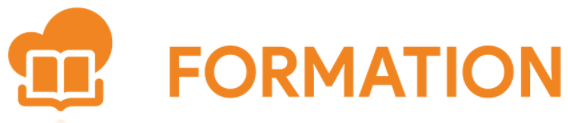 Tout le personnel peut profiter de l’abonnement à LinkedIn Learning à partir de MONTALENT. Explorez notre vaste catalogue de cours conçus pour appuyer tant votre croissance professionnelle que personnelle.
Plus de renseignements : CORE
[Speaker Notes: L’apprentissage et le perfectionnement sont des aspects importants de l’expérience employé aux SBMFC.

Peu après votre entrée en fonction aux SBMFC, vous devrez suivre un certain nombre de cours obligatoires. Si vous êtes gestionnaire, surveillante ou surveillant, on vous inscrira au programme d’orientation à l’intention des gestionnaires et des surveillants. La plupart des cours sont disponibles dans MONTALENT, dans le module FORMATION; d’autres se trouvent sur le Réseau d’apprentissage de la Défense (RAD).

Tout le personnel peut profiter de l’abonnement à LinkedIn Learning à partir de MONTALENT. Explorez en un seul endroit notre vaste catalogue de cours conçus pour appuyer tant votre croissance professionnelle que personnelle.


CORE – Pour plus de renseignements : https://www.cfmws-sbmfc.com/sites/intranet-cfmws/human-resources/SitePageModern/2218/learning-and-development]
RESSOURCES HUMAINES DES SBMFC
PRIX ET RECONNAISSANCE
Reconnaissance officielle
Reconnaissance des années de service
Années de service
Retraite
Reconnaissance des réalisations
Prix du chef d’état-major de la défense pour réalisations insignes
Prix du chef de la direction pour mérite exceptionnel

Prix de reconnaissance divisionnaires
Reconnaissance informelle
Reconnaissance de réalisations ou de comportements particuliers par les leaders
Reconnaissance quotidienne
Gratitude quotidienne et reconnaissance des pairs
Plus de renseignements : CORE
[Speaker Notes: La reconnaissance des employés contribue non seulement à la réalisation de la mission, des buts et des objectifs des SBMFC, mais aussi à la qualité de notre milieu de travail. Notre objectif est de rendre hommage aux employés toute l’année grâce à une triple approche :

CORE – Pour plus de renseignements : https://www.cfmws-sbmfc.com/sites/intranet-cfmws/human-resources/SitePageModern/1863/awards-and-recognition]
RESSOURCES HUMAINES DES SBMFC
HEURES DE TRAVAIL
Heures normales de travail
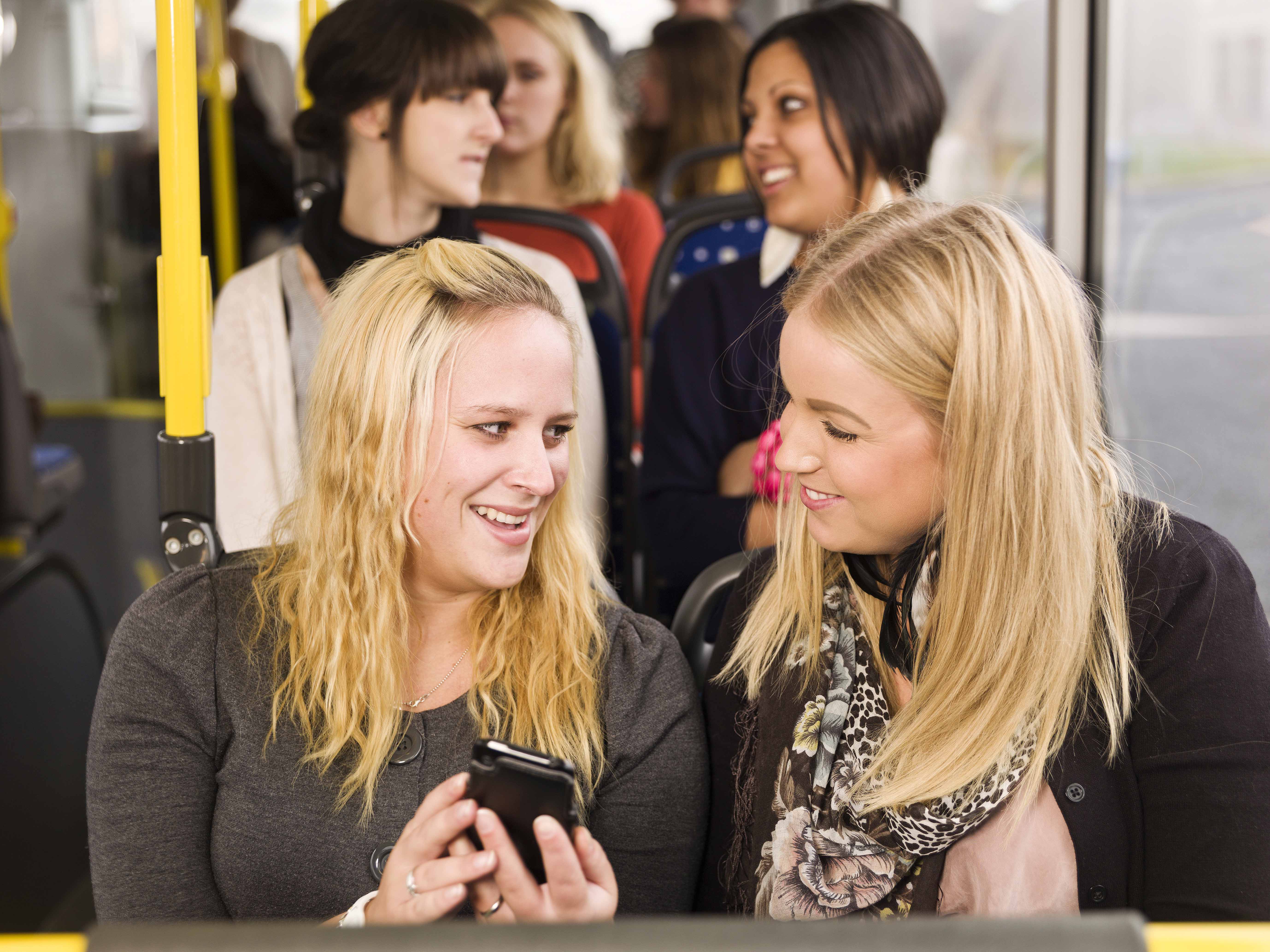 La semaine de travail est du lundi au dimanche.
Heures de travail non conventionnelles
Rappel au travail 
Appel au travail 
Horaire de travail non conventionnel
Quart fractionné 
Augmentation temporaire des heures de travail
Pauses-repas et périodes de repos
Pauses-repas : pauses non rémunérées (généralement de 30 minutes)
Périodes de repos : pauses rémunérées (de 15 minutes)
Plus de renseignements : CORE
[Speaker Notes: Employés syndiqués : Voir la convention collective et inclure des notes au besoin
Employés non syndiqués : Voir la POLRH 5 du PFNP : Aperçu du document - Heures de travail (cfmws-sbmfc.com)

Heures normales de travail
- La semaine de travail est du lundi au dimanche.  
- Les employés de catégorie I ne travaillent pas plus de 8 heures par jour OU 40 heures par semaine.
Tous les employés peuvent être appelés à suivre un horaire de travail non conventionnel, notamment :
Rappel au travail – Lorsqu’on demande à l’employé de revenir après qu’il a quitté le travail.
Appel au travail – Lorsqu’on demande à un employé de se présenter au travail une journée où il ne devait pas travailler.
Horaire de travail non conventionnel – Lorsque la nature de l’emploi ou de l’unité de travail nécessite une distribution inhabituelle des heures.
Quart fractionné – Lorsque les heures de travail normales sont réparties en deux tranches pour répondre aux exigences opérationnelles.
Augmentation temporaire des heures de travail – Lorsque l’employé travaille plus d’heures que l’exige sa situation d’emploi sans qu’il y ait de changement à sa situation ou à son type d’emploi.
Pause-repas : l’employé a droit à une pause-repas non rémunérée (généralement de 30 minutes) pendant chaque période de travail complète de cinq heures. Ces pauses ne sont pas comptées comme des heures travaillées.
Période de repos : l’employé a droit à une période de repos rémunérée de 15 minutes pendant chaque période de travail de quatre heures.

Nous n’aborderons pas les heures supplémentaires. Si vous devez en faire, parlez à votre gestionnaire ou à votre surveillant.]
RESSOURCES HUMAINES DES SBMFC
HEURES DE TRAVAIL
Cumul d’emplois
Lorsqu’un employé occupe plus d’un poste à la fois
Modalités de travail flexibles
Modalités de travail non conventionnelles
Employés non syndiqués : consultez la politique sur les heures
Accès : Modalités de travail flexibles
Plus de renseignements : CORE
[Speaker Notes: Employés syndiqués : Voir la convention collective et inclure des notes au besoin
Employés non syndiqués : Voir la POLRH 5 du PFNP : Aperçu du document - Heures de travail (cfmws-sbmfc.com)

Cumul d’emplois : lorsqu’un employé occupe plus d’un poste à la fois. Le poste secondaire de l’employé ne peut être qu’occasionnel et doit respecter le seuil des heures travaillées ainsi que les dispositions de la politique. Les heures travaillées n’entrent pas dans le calcul des heures supplémentaires, de la rente de retraite ou des avantages sociaux.
Modalités de travail flexibles : tout régime de travail non conventionnel, comme la semaine de travail comprimée, l’horaire variable et le télétravail.]
RESSOURCES HUMAINES DES SBMFC
MONRENDEMENT
MONRENDEMENT
MONRENDEMENT est un processus de gestion du rendement amélioré qui vise à favoriser l’atteinte des objectifs personnels et professionnels. Le cadre des compétences partagées sert de référence pour les activités liées au rendement et au perfectionnement des SBMFC.
Une bonne gestion du rendement, c’est… 

du leadership – encadrement, accompagnement, mobilisation des employés en vue d’un rendement optimal;
un dialogue continu, des discussions et de la rétroaction pendant toute l’année;
de nombreux facteurs qui contribuent au rendement, aux responsabilités, aux objectifs et aux comportements associés à un poste;
la création d’un environnement favorisant l’atteinte des objectifs ou du rendement visés;
La planification et la reconnaissance du rendement et du perfectionnement, ainsi que la rétroaction correspondante
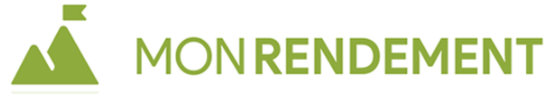 Plus de renseignements : CORE
[Speaker Notes: MONRENDEMENT est une approche axée sur la collaboration qui met l’accent sur quatre principes directeurs :
 
Processus axé sur l’employé – Vous êtes au centre de MONRENDEMENT et il commence avec vous.
Continuum – MONRENDEMENT est un continuum.
Importance – MONRENDEMENT est le fondement de votre croissance et de votre perfectionnement.
Valeur – MONRENDEMENT est le reflet de mes contributions.
 
C’est par l’application constante des pratiques organisationnelles de MONRENDEMENT que se révéleront les liens entre rendement, reconnaissance, apprentissage, occasions de croissance et cheminement de carrière.

CORE – Pour plus de renseignements : https://www.cfmws-sbmfc.com/sites/intranet-cfmws/human-resources/SitePageModern/14821/myperformance]
RESSOURCES HUMAINES DES SBMFC
PAIE
Rémunération
Les SBMFC s’efforcent de rémunérer leurs employés de manière équitable et juste du point de vue de l’équité interne. Les grilles et échelles salariales définissent les fourchettes de rémunération et les augmentations salariales.
POLRH 9 - Rémunération: CORE
Relations de travail et conventions collectives: CORE
Rémunération employés CAT I et CAT II: CORE
Jours de paie
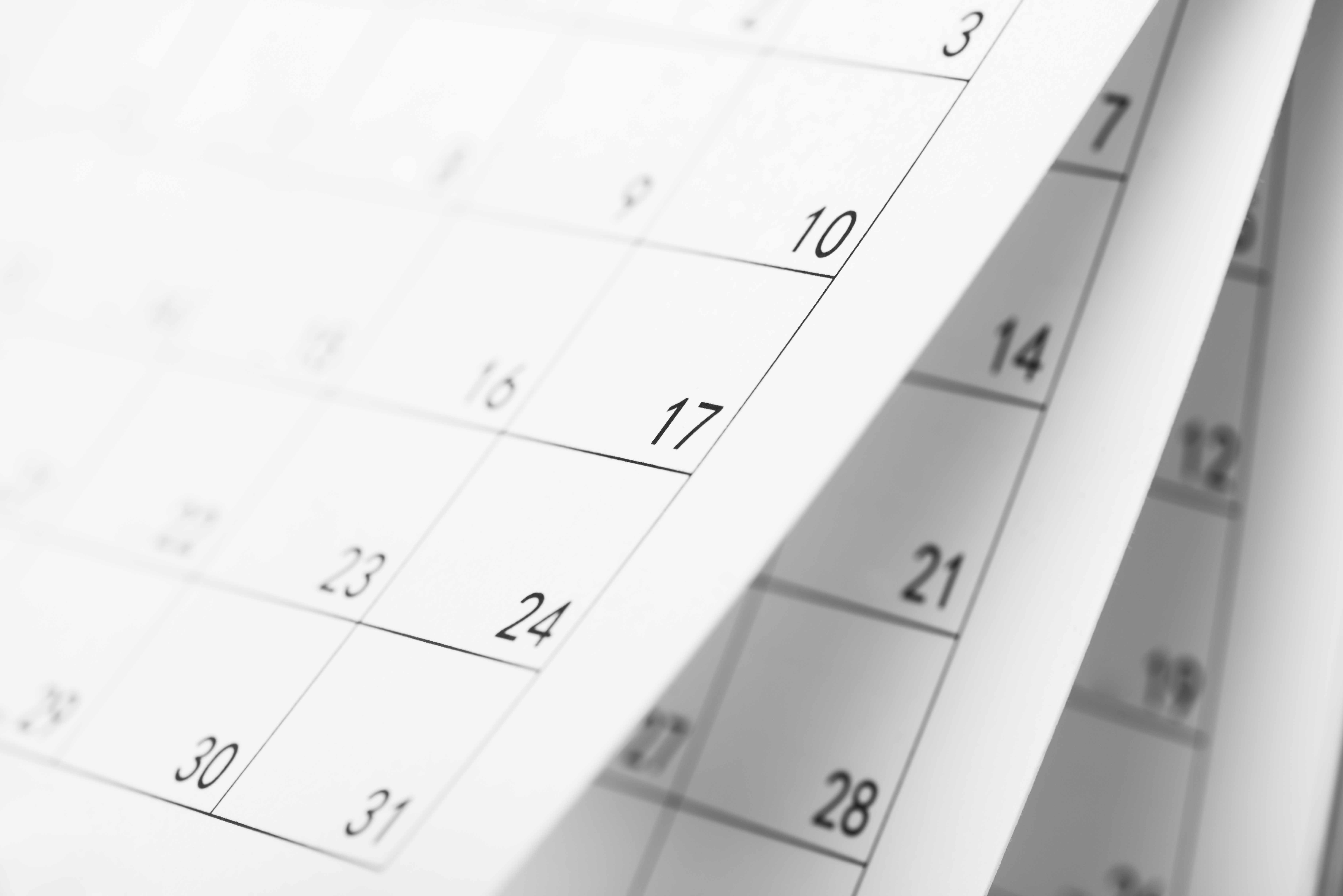 Les employés des SBMFC sont payés un jeudi sur deux, pour les deux semaines précédentes du lundi au dimanche. Votre paie est déposée directement dans votre compte bancaire.
Jour de paie!
Plus de renseignements : CORE
Libre-service des RH
Voir les relevés de paie et l’information sur la paie, mettre à jour des renseignements personnels et consulter les données sur l’adhésion aux régimes d’avantages sociaux
Plus de renseignements : CORE
[Speaker Notes: On s’entend, tout le monde adore le jour de la paie. C’est ce moment magique où, toutes les deux semaines, notre compte en banque grossit. Le montant devrait être plus ou moins inchangé si vous travaillez le même nombre d’heures d’une paie à l’autre. Vous devez impérativement examiner votre relevé de paie si le montant déposé est incorrect ou si votre salaire a été modifié. Informez-vous des changements apportés! Les employés sont responsables de signaler les anomalies à leur gestionnaire. 

CORE – Pour plus de renseignements : Aperçu du document - POLRH-09-Rémunération (cfmws-sbmfc.com)

CORE – Politiques et législation en matière de relations de travail et l’emploi : Ressources Humaines - Politiques et législation en matière de relations de travail et l’emploi

CORE – Rémunération, employés CAT I non-syndiqués et CAT II : Ressources Humaines - Rémunération

CORE – Calendrier de paie : Aperçu du document - Paie (cfmws-sbmfc.com)

CORE – Libre-service des RH : Ressources Humaines - Libre-service des RH (cfmws-sbmfc.com)

Vous n’y aurez accès que si vous avez accès à CORE.]
RESSOURCES HUMAINES DES SBMFC
CONGÉS
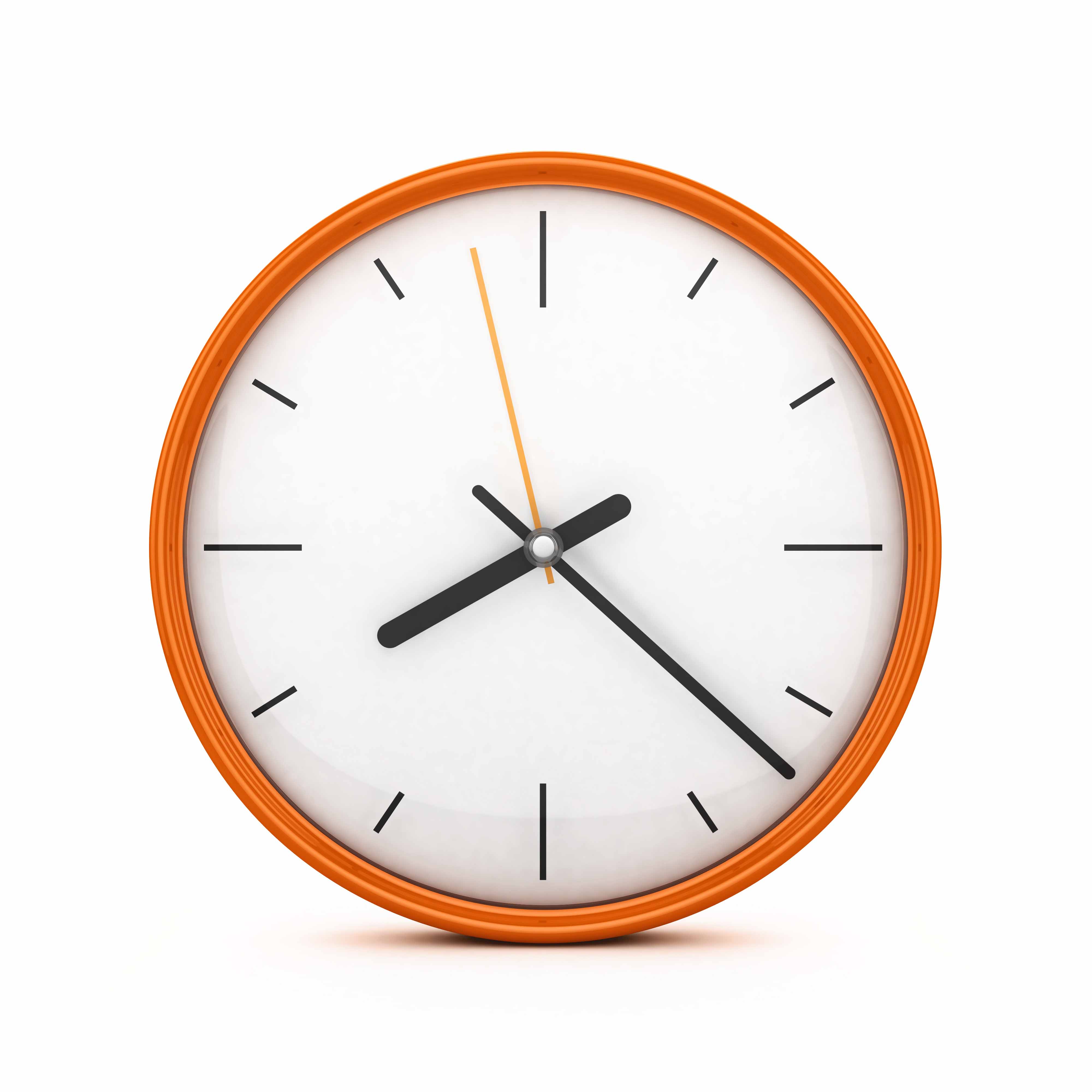 Retour prévu
Jours fériés désignés
12 jours désignés
Congés annuels ou vacances
Autres congés
Demandes de congé
​WorkForce EmpCenter
​WorkForce EmpCenter
Accès :
Il faut ouvrir une session.
Plus de renseignements : CORE
[Speaker Notes: Jours fériés désignés
On compte 12 jours fériés fédéraux par année. Nous n’observons pas les jours fériés provinciaux (p. ex., le jour de la Famille).
Les jours fériés désignés sont les suivants : Le jour de l’An, le Vendredi saint, le lundi de Pâques, la fête de la Reine, le Congé civique ou la Saint-Jean-Baptiste (au Québec), la fête du Travail, la Journée nationale de la vérité et de la réconciliation, l’Action de grâce, le jour du Souvenir, Noël et le lendemain de Noël.
(Peut s’y ajouter toute autre journée qui est proclamée congé national par un acte du Parlement.)

Congés annuels ou vacances
Le calcul des droits aux congés annuels se fonde sur la situation d’emploi (occasionnel, temps plein, temps partiel), la catégorie (I, II ou III) et le nombre d’années de service (y compris le service militaire antérieur). Certains employés toucheront une indemnité de congé annuel sur chaque paie; d’autres seront rémunérés pendant ces congés. 
Pour plus de renseignements : https://www.cfmws-sbmfc.com/documents/preview/13896/Leave

Autres congés
Beaucoup d’autres types de congés sont offerts aux employés des SBMFC. Consultez la POLRH ou parlez à votre gestionnaire ou à votre représentant des RH pour voir si vous y êtes admissible.

WorkForce : Ressources Humaines - WorkForce (cfmws-sbmfc.com)
Plus de renseignements : Aperçu du document - POLRH-06-Congé (cfmws-sbmfc.com)]
RESSOURCES HUMAINES DES SBMFC
CONGÉS DE MALADIE ET PROGRAMME DE SOUTIEN AU RETOUR AU TRAVAIL (PSRT)
Congés de maladie
L’employé à temps plein qui est médicalement incapable de travailler ou inapte au travail en raison d’une maladie ou d’une blessure non liée au travail a droit, dès son premier jour d’emploi, à un maximum de dix-sept (17) semaines consécutives de congé de maladie à plein salaire. ** S’il prévoit s’absenter pendant plus de cinq (5) jours ouvrables consécutifs, il doit se conformer aux exigences du PSRT.
L’employé doit communiquer avec son gestionnaire avant son heure normale d’arrivée le premier jour d’absence pour l’informer de son absence et de la date prévue de son retour au travail.
L’employé syndiqué devrait consulter sa convention collective pour connaître le nombre de congés de maladie auquel il a droit.
POLRH 6 – Congé
[Speaker Notes: Pour de plus amples renseignements sur les congés de maladie : https://www.cfmws-sbmfc.com/documents/preview/45619/POLRH-06-Cong-
ou convention collective.

* Les frais du PSRT sont couverts par l’employé sauf indication contraire dans la convention collective.]
RESSOURCES HUMAINES DES SBMFC
CONGÉS DE MALADIE ET PROGRAMME DE SOUTIEN AU RETOUR AU TRAVAIL (PSRT)
Programme de soutien au retour au travail
Tous les employés à temps plein travaillant au Canada et admissibles à des congés de maladie rémunérés, ou qui sont inscrits au régime d’invalidité de longue durée, et qui s’absentent pendant plus de cinq jours ouvrables consécutifs en raison d’une maladie ou d’une blessure non liée au travail.
Accompagnement des employés dans leur rétablissement et leur retour au travail
* Formulaires médicaux du PSRT à remplir, frais couverts par l’employé
Plus renseignements : CORE – PSRT
[Speaker Notes: Pour de plus amples renseignements sur les programmes de retour au travail : Ressources humaines – Programme de soutien au retour au travail (PSRT) (cfmws-sbmfc.com)

* Les frais du PSRT sont couverts par l’employé sauf indication contraire dans la convention collective.]
RESSOURCES HUMAINES DES SBMFC
SERVICES DE SOUTIEN INFORMATIQUE (SSI)
Signalement des incidents
(p. ex. problèmes logiciels)
Demandes
(p. ex. demandes d’accès et nouveaux logiciels)
Acquisitions
(p. ex. nouveaux appareils)
Demandes de renseignements
(p. ex. pannes en cours et demandes internationales)
Présentez une demande en ligne sur le portail des SSI ou au 1‑866‑615‑9284
[Speaker Notes: L’équipe des SSI est la ressource par excellence en technologie aux SBMFC, et ce, pour tous les secteurs d’activité, produits, services et offres au quartier général et dans les bases et escadres au Canada et en Europe. Nous créons, encadrons et entretenons les solutions qu’utilisent ceux qui servent. Non satisfaits de simplement « faire fonctionner le matériel », nous sommes devenus « un moteur d’innovation numérique ».

Portail des SSI : https://www4.cfmws.com/website/interactive/it/itss/en/itssservicerequest.asp]
RESSOURCES HUMAINES DES SBMFC
AUTHENTIFICATION À FACTEURS MULTIPLES
Qu’est-ce que l’authentification à facteurs multiples (AFM)?
L’AFM est une méthode d’authentification qui confirme votre identité en utilisant une combinaison de deux facteurs différents :
quelque chose que vous savez (votre mot de passe);
quelque chose que vous avez (votre téléphone).

L’AFM peut empêcher les pirates malveillants de se faire passer pour vous, car même s’ils ont votre mot de passe, ils n’ont probablement pas votre téléphone.
Qui doit utiliser l’AFM?
Les employés des SBMFC travaillant à l’extérieur du réseau des SBMFC qui ont besoin d’accéder à n’importe quelle application Office 365 (Outlook, MS Teams, etc.) devront utiliser l’AFM.
Cliquez sur le lien pour accéder aux instructions complètes concernant l’AFM.
Document : Inscription et utilisation de l’AFM (cfmws-sbmfc.com)
[Speaker Notes: Les SBMFC disposent de plusieurs méthodes d’authentification et de comptes d’application différents, qui sont propres à l’application même. Certains sont configurés automatiquement et ne nécessitent aucune action de votre part, alors que d'autres peuvent nécessiter l'intervention de votre gestionnaire. 

L’authentification à facteurs multiples (AFM) est une méthode d’authentification qui confirme votre identité en utilisant une combinaison de deux facteurs différents :
quelque chose que vous savez (votre mot de passe);
quelque chose que vous avez (votre téléphone)

L’AFM peut empêcher les pirates malveillants de se faire passer pour vous, car même s’ils ont votre mot de passe, ils n’ont probablement pas votre téléphone.   

Les employés des SBMFC travaillant en dehors du réseau des SBMFC et ayant besoin d’accéder aux applications Office 365 (Outlook, MS Teams, etc.) devront utiliser l’authentification à facteurs multiples (AFM).

Les instructions complètes concernant l’authentification se trouvent sur CORE.]
RESSOURCES HUMAINES DES SBMFC
AUTHENTIFICATION À FACTEURS MULTIPLES
Selon les circonstances, il se pourrait qu’on ne crée pas d’adresse courriel dans le répertoire actif de l’organisation pour un employé donné. Dans ce cas, celui-ci devra authentifier l’adresse courriel qu’il utilise aux fins du travail (Outlook, MS Teams, etc.).
Étapes à suivre pour faire authentifier votre adresse courriel :

Étape 1 : Vous devriez avoir reçu un courriel « d’invitation de Microsoft » au nom des SBMFC dans votre boîte de réception.

Étape 2 : Cliquez sur « Accepter l’invitation ».

Étape 3 : Inscrivez votre adresse courriel et votre mot de passe (utilisez le mot de passe associé à l’adresse courriel à laquelle cette communication a été envoyée).

Étape 4 : Vous pouvez maintenant accéder à MONTALENT et à CORE
Besoin d’aide?
Veuillez soumettre une demande de soutien si vous ne pouvez pas accéder à MONTALENT ou à CORE, ou si vous n’avez pas reçu le courriel « d’invitation de Microsoft ».
[Speaker Notes: Selon les circonstances, il se pourrait qu’un employé n’ait pas d’adresse courriel de l’organisation, mais doive toutefois accéder au réseau des SBMFC (toute application Office 365, comme Outlook et MS Teams). Il devra alors utiliser l’AFM. Si vous n’avez pas reçu d’adresse courriel de l’organisation, veuillez suivre ces étapes pour vous assurer d’avoir accès aux systèmes internes des SBMFC.

Veuillez soumettre une demande auprès de l’équipe des services de soutien informatique si vous éprouvez des difficultés ou si vous ne pouvez pas accéder à MONTALENT ou à CORE.]
RESSOURCES HUMAINES DES SBMFC
Authentifier votre adresse de courriel améliore votre expérience d’intégration
Authentifier votre adresse courriel vous donne accès à ce qui suit :

CORE : C’est le site Web interne de notre personnel. Vous y trouverez de l’information utile sur des sujets comme la paie et les avantages sociaux, des mises à jour organisationnelles importantes, etc.

2. MONTALENT : Vous devez suivre des formations générales obligatoires pour vous aider à exécuter vos activités en toute sécurité et en conformité des exigences législatives ainsi que des politiques et lignes directrices de l’organisation.

 MONTALENT vous offre une vaste sélection de formations à l’appui de votre rôle actuel et de votre perfectionnement professionnel.
[Speaker Notes: Authentifier votre adresse courriel vous donne accès à ce qui suit :

CORE : C’est le site Web interne de notre personnel. Vous y trouverez de l’information utile sur des sujets comme la paie et les avantages sociaux, des mises à jour organisationnelles importantes, etc.

2. MONTALENT : Vous devez suivre des formations générales obligatoires pour vous aider à exécuter vos activités en toute sécurité et en conformité des exigences législatives ainsi que des politiques et lignes directrices de l’organisation.

 MONTALENT vous offre une vaste sélection de formations à l’appui de votre rôle actuel et de votre perfectionnement professionnel.]
RESSOURCES HUMAINES DES SBMFC
RÉGIME D’ÉPARGNE COLLECTIF
Régime enregistré d’épargne-retraite (REER)
Compte d’épargne libre d’impôt (CELI)
Régime non enregistré d’épargne (RNEE)
Avantages de l’adhésion
Retenues salariales 
Réduction d’impôt immédiate 
Frais de gestion de placement moins élevés
Pour de plus amples renseignements, composez le 1‑800‑724‑3402
[Speaker Notes: AVIS IMPORTANT :
VEUILLEZ INFORMER LE PERSONNEL QUE DES CHANGEMENTS AU PROGRAMME D’AVANTAGES SOCIAUX ENTRERONT EN VIGUEUR LE 1ER JANVIER 2024. Pour connaître l’ampleur des modifications, veuillez consulter le matériel de communication et les présentations connexes.

Les déductions peuvent se faire directement sur votre paie.
Tous les régimes sont administrés par la Canada Vie.

Pour de plus amples renseignements, communiquez avec le service à la clientèle au 1‑800‑724‑3402.]
RESSOURCES HUMAINES DES SBMFC
L’admissibilité dépend de la situation d’emploi
RÉGIME DE RETRAITE
Relevés de pension
Les relevés de pension sont remis chaque année à tous les employés et à quiconque a une rente différée des FNP.
Transfert de service ouvrant droit à pension d’un autre employeur
Pour de plus amples renseignements, veuillez communiquer avec votre bureau des ressources humaines des SBMFC.
Retraite
Rente de retraite anticipée (5/12 % pour chaque mois précédant le 65e anniversaire de naissance).
Rente non réduite à l’âge de 65 ans.
Plus renseignements : CORE
[Speaker Notes: AVIS IMPORTANT :
VEUILLEZ INFORMER LE PERSONNEL QUE DES CHANGEMENTS AU PROGRAMME D’AVANTAGES SOCIAUX ENTRERONT EN VIGUEUR LE 1ER JANVIER 2024. Pour connaître l’ampleur des modifications, veuillez consulter le matériel de communication et les présentations connexes.

Tous les employés à temps plein des SBMFC doivent obligatoirement participer au régime de retraite. Il s’agit d’un régime de retraite à prestations déterminées, grâce auquel vous recevrez une rente jusqu’à votre décès, qui pourra être par la suite versée à votre conjoint. 


CORE – Pour plus de renseignements : https://www.cfmws-sbmfc.com/sites/intranet-cfmws/human-resources/SitePageModern/2187/my-pension]
RESSOURCES HUMAINES DES SBMFC
PORTAIL DU RÉGIME DE RETRAITE DES SBMFC
Désignez votre bénéficiaire en ligne avant votre retraite.
Vérifiez vos renseignements de retraite personnels.
Accédez à l’information sur le régime de retraite.
Examinez vos relevés de pension annuels récents.
Estimez votre rente de retraite en fonction de différentes dates de départ à la retraite et faites des comparaisons.
Accédez aux formulaires de retraite utiles.
Accès : Créez votre compte en cliquant sur le lien Portail du régime de retraite des SBMFC qui trouve dans CORE > Les essentiels > Ma carrière > Mon régime de retraite. L’authentification multifacteur pourrait être requise.
[Speaker Notes: Le portail du régime de retraite des SBMFC, un site Web convivial facile à utiliser, vous permettra :

 de vérifier vos renseignements de retraite personnels;
 de désigner votre bénéficiaire en ligne avant votre retraite;
 d’accéder à l’information sur le régime de retraite;
 d’examiner vos relevés de pension annuels récents;
 pour une partie des participantes et participants actifs du régime, d’estimer votre rente de retraite en fonction de différentes dates de départ à la retraite et de faire des comparaisons;
 d’accéder aux formulaires de retraite utiles.

Vous y aurez accès après que vos premières cotisations de retraite auront été transmises à l’administrateur du régime (délai d’environ 30 jours). Vous recevrez alors un rappel du module Intégration de vous connecter au portail et de désigner votre bénéficiaire.

Accès au portail : Créez votre compte en cliquant sur le lien « Portail du régime de retraite des SBMFC » qui trouve dans CORE > Les essentiels > Ma carrière > Mon régime de retraite. L’authentification multifacteur pourrait être requise.

Note à la personne présentatrice : Mentionnez le webinaire enregistré offrant une démonstration du portail, qui pourra aider le personnel lors de la désignation de leur bénéficiaire ou de l’utilisation de l’estimateur de rente (disponible au printemps 2025).]
RESSOURCES HUMAINES DES SBMFC
Selon la situation d’emploi
AVANTAGES SOCIAUX
Soins médicaux et soins dentaires
Assurance vie de base
Assurance vie facultative
Assurance en cas de décès ou de mutilation par accident
Assurance invalidité de longue durée
L’admissibilité est déterminée par votre situation d’emploi et la durée de votre emploi actif.
Les recrues admissibles aux avantages sociaux recevront une invitation pour remplir leur formulaire de demande d’assurance collective en ligne. Une fois cette étape effectuée, elles recevront une invitation pour créer un compte Canada Vie au travail.
Plus de renseignements : CORE
[Speaker Notes: AVIS IMPORTANT :
VEUILLEZ INFORMER LE PERSONNEL QUE DES CHANGEMENTS AU PROGRAMME D’AVANTAGES SOCIAUX ENTRERONT EN VIGUEUR LE 1ER JANVIER 2024. Pour connaître l’ampleur des modifications, veuillez consulter le matériel de communication et les présentations connexes.


Le Personnel des fonds non publics, Forces canadiennes offre une gamme d’avantages sociaux à ses employés à temps plein et à leurs familles par l’entremise de la Canada Vie.  
Notre régime de soins de santé vous couvre, vous et les membres de votre famille, pour les dépenses admissibles, notamment celles liées aux praticiens paramédicaux, aux frais de médicaments sur ordonnance et aux soins de la vue. Il comprend aussi l’Assistance médicale globale pour les occasions où vous voyagez.  
Notre régime de soins dentaires vous couvre, vous et les membres de votre famille, pour les services admissibles qui visent à maintenir ou à rétablir la santé de vos dents et de vos gencives.  
Vous et l’employeur payez les primes de ces deux régimes à raison de 40 %/60 %.  
Il est possible d’y renoncer en fournissant une preuve de couverture d’un autre régime.


Les recrues admissibles aux avantages sociaux recevront une invitation pour remplir leur formulaire de demande d’assurance collective en ligne. Si vous êtes admissible, ne manquez pas l’invitation par courriel ou message texte. Si vous ne remplissez pas ce formulaire dans les 31 jours suivant le début de votre admissibilité, vous serez inscrit par défaut à la couverture individuelle de soins de santé et de soins dentaires. Le bénéficiaire de votre assurance vie collective sera votre succession par défaut. Une fois cette période écoulée, pour pouvoir passer à la couverture familiale, vous devrez attendre qu’il y ait un changement dans votre vie personnelle ou passer par le processus de tarification médicale pour que votre demande soit approuvée.  


* Remarque : Les retenues salariales pour les avantages sociaux débuteront à votre première période de paie complète (c.-à-d. si vous commencez à travailler au milieu d’une période de paie [vendredi], les retenues ne débuteront qu’à la prochaine paie). 

CORE : Pour obtenir de plus amples renseignements sur les avantages sociaux, visitez Ressources Humaines - Avantages sociaux (cfmws-sbmfc.com)

Selon la situation d’emploi]
RESSOURCES HUMAINES DES SBMFC
MA CANADA VIE AU TRAVAIL
Soumettre une demande de règlement
S’inscrire au virement automatique pour le paiement des demandes de règlement
Recevoir un avis lorsque votre demande de règlement a été traitée
Télécharger, sauvegarder et imprimer une carte de paiement des médicaments
Accès : Ma Canada Vie au travail
[Speaker Notes: AVIS IMPORTANT :
VEUILLEZ INFORMER LE PERSONNEL QUE DES CHANGEMENTS AU PROGRAMME D’AVANTAGES SOCIAUX ENTRERONT EN VIGUEUR LE 1ER JANVIER 2024. Pour connaître l’ampleur des modifications, veuillez consulter le matériel de communication et les présentations connexes.

Utilisez Ma Canada Vie au travail pour : 
présenter vos demandes de règlement en ligne pour les dépenses engagées au Canada – c’est facile et rapide;

vous inscrire au virement automatique afin de recevoir les remboursements directement dans votre compte bancaire;

accéder aux renseignements sur votre protection rapidement et facilement;

consulter et imprimer le statut de vos demandes de règlement et votre relevé Détail du règlement des 24 derniers mois. Ce relevé peut servir à coordonner les prestations avec d’autres fournisseurs d’assurance;

créer et imprimer un sommaire de l’historique de remboursement par patient ou régime. Ces documents sont approuvés aux fins d’impôts;

remplir et imprimer les formulaires de règlement personnalisés; 

accéder à notre site web Santé et mieux-être pour vous informer sur les sujets qui vous importent;

rechercher les modalités habituelles des régimes d’assurance collective et trouver des réponses aux questions courantes.

Note au formateur : reportez-vous au livret Avantages sociaux.]
RESSOURCES HUMAINES DES SBMFC
CARTE UNEFC
L’admissibilité dépend de la situation d’emploi
Récompenses
Obtenez des points et des récompenses lorsque vous magasinez au CANEX. CANEX.ca/primes
Rabais
Programme de reconnaissance des FC, le programme officiel de rabais de la communauté des FAC – ReconnaissanceFC.ca
Pour de plus amples renseignements, notamment sur l’admissibilité, visitez : UneFC
[Speaker Notes: https://www.connexionfac.ca/Nationale/Programmes-et-Services/UneFC.aspx

Vous aurez besoin de votre code d’identification de dossier personnel (CIDP) pour commencer. Les RH vous le fourniront une fois que vous aurez été inscrit dans le système.]
RESSOURCES HUMAINES DES SBMFC
POINTS À RETENIR
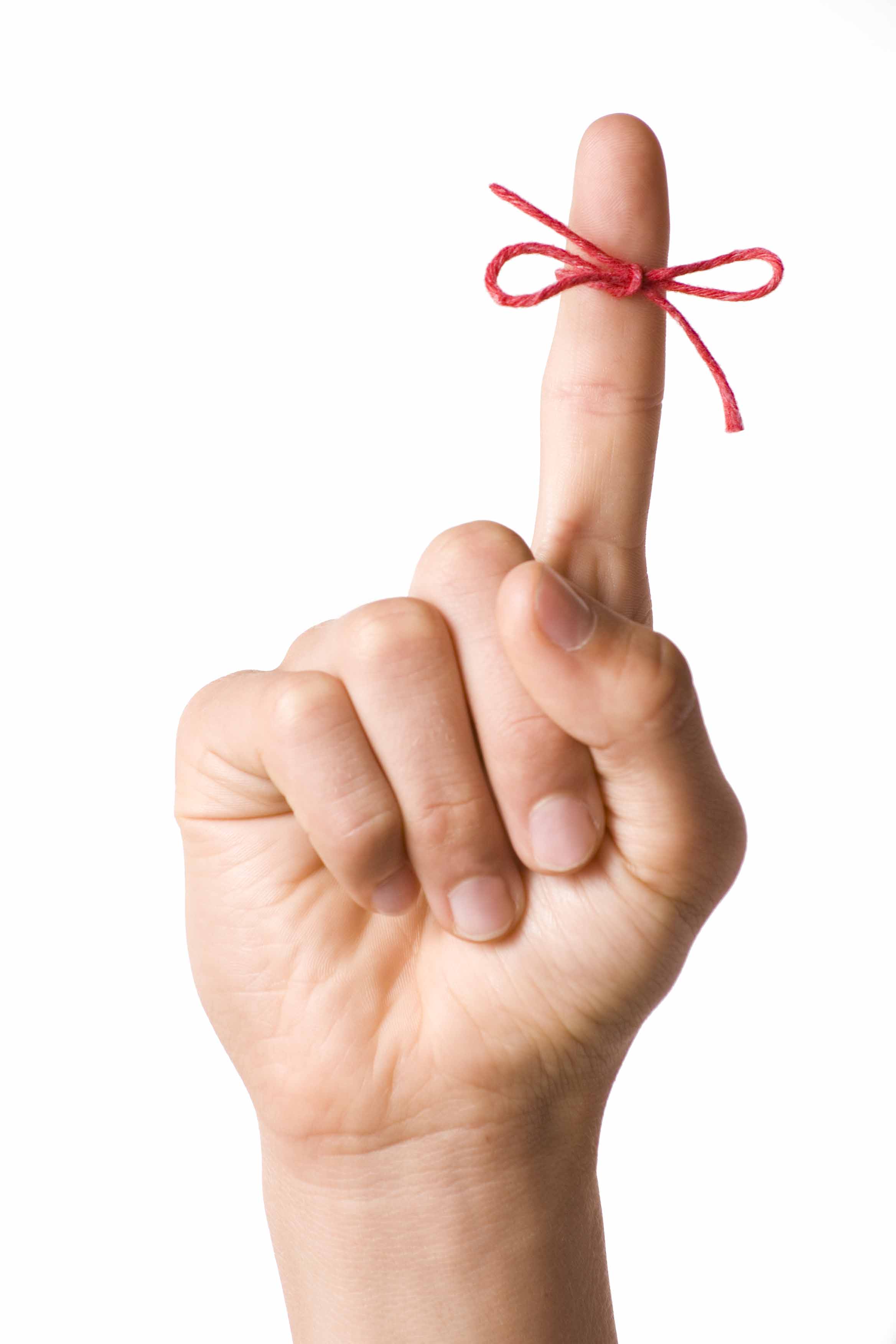 Consultez le site CORE.
Rendez-vous sur notre site intranet pour vous tenir informé et accéder à des outils et des ressources.
Posez des questions à votre surveillant immédiat.
C’est votre personne-ressource.
Communiquez avec votre bureau des RH.
Le personnel des RH est là pour vous accompagner dans votre parcours aux SBMFC.
[Speaker Notes: Merci d’avoir pris part à cette séance d’orientation. Nous sommes conscients que nous vous avons donné beaucoup d’information dans un court laps de temps. 
Prenez le temps de passer en revue les ressources contenues dans la présentation. 

Cela vous aidera à bien vous intégrer. Vous retrouverez ces renseignements et bien plus encore sur CORE, notre site intranet.

Si vous avez des questions, n’hésitez pas! Nous avons tous été recrues à un moment ou un autre, et nous sommes là pour vous aider.]